Обзор законодательства Российской Федерации по вопросам приёма. Тонкие моменты. Опыт применения нового порядка приема
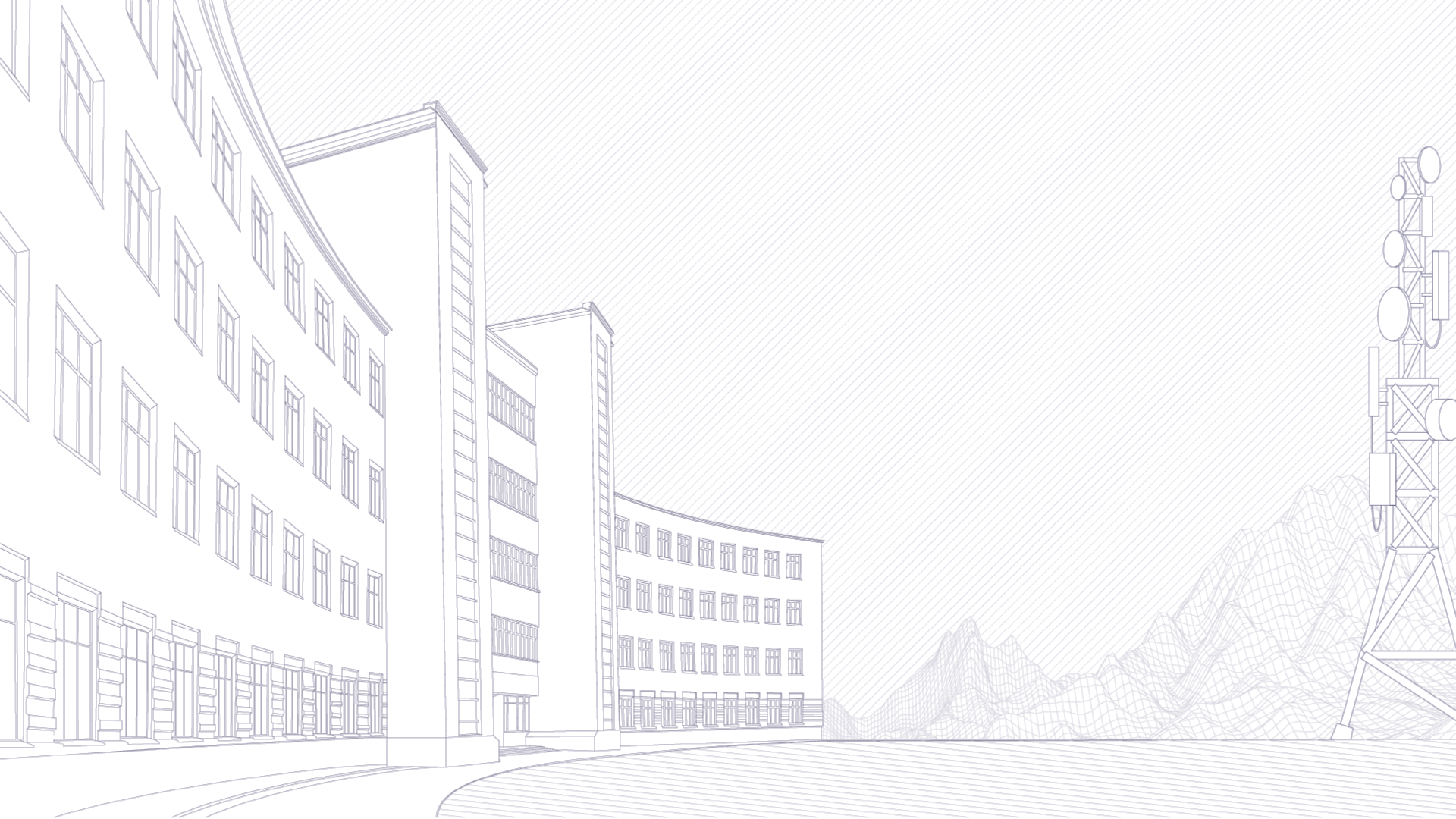 Скородумова Елена Александровна
начальник отдела «Приемная комиссия» МТУСИ,
к.ф.-м.н., доцент
«Цифровизация современного учебного заведения»
Севастополь, 7-8 октября 2021 г.
Законодательство
Приказ Минобрнауки России от 21.08.2020 № 1076 
«Об утверждении Порядка приема на обучение по образовательным программам высшего образования - программам бакалавриата, программам специалитета, программам магистратуры» (с изменениями, утвержденными приказом МОН от 13.08.2021 №753)


Приказ Рособрнадзора от 11.06.2021 № 805 «Об утверждении требований к составу и формату сведений, вносимых и передаваемых в процессе репликации…»
Федеральный закон от 29.12.2012 № 273-ФЗ «Об образовании в Российской Федерации»



Постановление Правительства РФ от 13.10.2020 № 1681 «О целевом обучении по образовательным программам среднего профессионального и высшего образования» (вместе с "Положением о целевом обучении по образовательным программам среднего профессионального и высшего образования", "Правилами установления квоты приема на целевое обучение по образовательным программам высшего образования за счет бюджетных ассигнований федерального бюджета")
© Московский технический университет связи и информатики
ПРИКАЗ РОСОБРНАДЗОРА от 11.06.2021 № 805 «Об утверждении требований к составу и формату сведений, вносимых и передаваемых в процессе репликации…»
© Московский технический университет связи и информатики
Приказ Рособрнадзора от 11.06.2021 №805 (СПО)
© Московский технический университет связи и информатики
Приказ Рособрнадзора от 11.06.2021 №805 (ВО)
© Московский технический университет связи и информатики
Приказ Рособрнадзора от 11.06.2021 №805 (ВО)
© Московский технический университет связи и информатики
Приказ Рособрнадзора от 11.06.2021 №805 (Аспирантура)
© Московский технический университет связи и информатики
Приказ Рособрнадзора от 11.06.2021 №805 (Аспирантура)
© Московский технический университет связи и информатики
Приказ Рособрнадзора от 11.06.2021 №805 (Ординатура)
© Московский технический университет связи и информатики
Приказ Рособрнадзора от 11.06.2021 №805 (Ординатура)
© Московский технический университет связи и информатики
Приказ Рособрнадзора от 11.06.2021 №805 (Ассистентура-стажировка)
© Московский технический университет связи и информатики
Приказ Рособрнадзора от 11.06.2021 №805 (Ассистентура-стажировка)
© Московский технический университет связи и информатики
Постановление Правительства РФ от 13.10.2020 № 1681 «О целевом обучении по образовательным программам среднего профессионального и высшего образования» (вместе с "Положением о целевом обучении…", "Правилами установления квоты приема на целевое обучение …")
© Московский технический университет связи и информатики
Ключевое в постановлении Правительства РФ от 13.10.2020 №1681 (целевое обучение)
Цифровизация следующих позиций при приёме документов – ознакомление абитуриента с важными пунктами:
Договор НЕ может быть расторгнут по соглашению сторон.
Трудоустройство на срок не менее трех лет.
Соблюдение существенных условий договора о целевом обучении (статья 56 ФЗ «Об образовании в РФ») – меры социальной поддержки.
Штрафы в случае расторжения договора о целевом обучении.
© Московский технический университет связи и информатики
Суперсервис «Поступление в вуз онлайн»
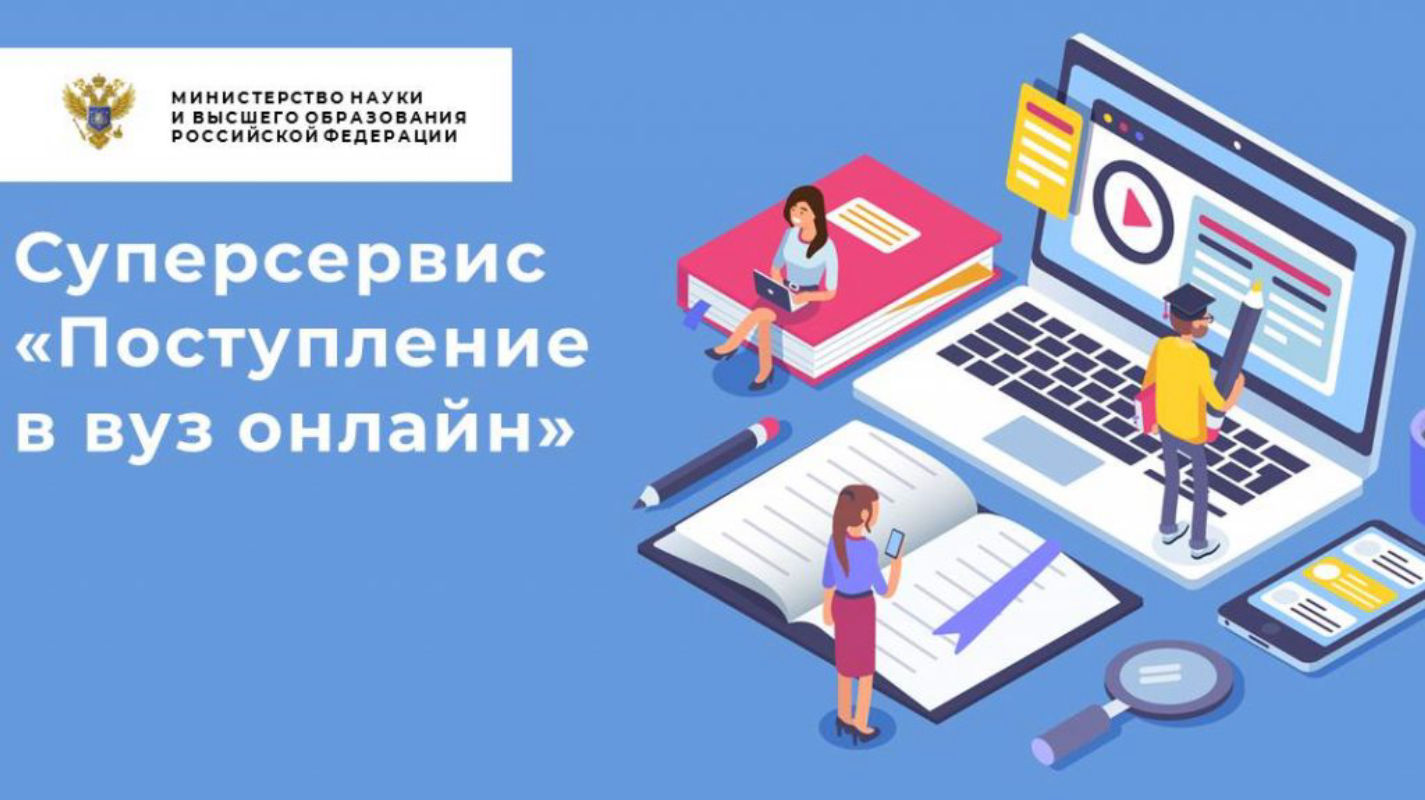 © Московский технический университет связи и информатики
Суперсервис «Поступление в вуз онлайн»
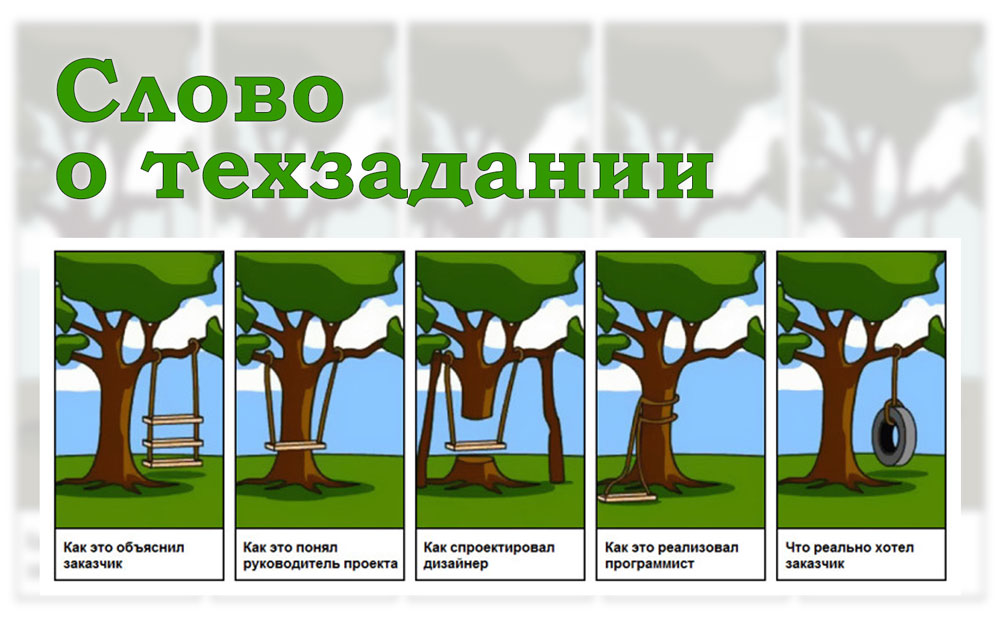 © Московский технический университет связи и информатики
ПРИКАЗ МИНОБРНАУКИ РОССИИ 
от 21 августа 2020 г. № 1076 
«Об утверждении порядка приема на обучение по образовательным программам высшего образования - программам бакалавриата, программам
Специалитета, программам магистратуры»;
ПРИКАЗ МИНОБРНАУКИ РОССИИ
от 6 августа 2021 г. № 721 
(Порядок приема в аспирантуру – асп.)
© Московский технический университет связи и информатики
Порядок приема по программам бакалавриата, специалитета, магистратуры, утвержденный приказом Минобрнауки России от 21.08.2020 №1076
Официальный сайт (п. 41-43, 74; асп. п. 12-14)
Информирование о приеме;
раздел для ответов на обращения;
списки лиц, подавших документы;
конкурсные списки.
© Московский технический университет связи и информатики
Порядок приема по программам бакалавриата, специалитета, магистратуры, утвержденный приказом Минобрнауки России от 21.08.2020 №1076
Подача заявления (п. 52, асп. п. 22):
Лично поступающим;
Через операторов почтовой связи;
в электронной форме посредством электронной информационной системы организации;
Через ЕПГУ.
© Московский технический университет связи и информатики
Опыт применения
Личный кабинет абитуриента:
Сведения о заявлении
Возможность изменить или отозвать заявление;
Возможность подать согласие на зачисление (в 2021 году);
Возможность отслеживать конкурсную ситуацию;
Возможность обратной связи;
Возможность восстановления логина/пароля.
© Московский технический университет связи и информатики
Опыт применения
Проблемы с регистрацией через ИС:
Проблемы с заполнением;
Опечатки в данных;
Злонамеренное искажение данных;
Сдача ЕГЭ с другими паспортами, под другими ФИО.
© Московский технический университет связи и информатики
Порядок приема по программам бакалавриата, специалитета, магистратуры, утвержденный приказом Минобрнауки России от 21.08.2020 №1076
Заявление принимается только при наличии согласия на обработку персональных данных (п. 44, асп. п. 15);
Заявление абитуриента обязательно содержит (п. 45, асп. п. 16-17):
Фиксация ознакомления с уставом, свидетельством о ГА и т.д.;
СНИЛС (при наличии).
© Московский технический университет связи и информатики
Опыт применения
Заявление абитуриента желательно содержит:
Предыдущие документы, удостоверяющие личность;
Предыдущие фамилии, имена, отчества;
Льготы (инвалидность – желательна конкретизация);
Выбор дат вступительных испытаний.
© Московский технический университет связи и информатики
Порядок приема по программам бакалавриата, специалитета, магистратуры, утвержденный приказом Минобрнауки России от 21.08.2020 №1076
Вступительные испытания с использованием дистанционных технологий (возможно только с использованием ДТ) (п. 60, асп. п. 29):
Обязательна идентификация поступающих при сдаче ими вступительных испытаний.
© Московский технический университет связи и информатики
Опыт применения
ВИ с использованием ДТ:
Подходящий формат ВИ (открытое тестирование);
Аудио-видеофиксация;
Обязательная демонстрация рабочего стола и диспетчера задач;
Прокторинг;
Внешняя техподдержка.
© Московский технический университет связи и информатики
Опыт применения
ВИ с использованием ДТ:
Недовольство отдельных абитуриентов аргументированно пресекается;
Недобросовестные абитуриенты отстраняются от экзамена;
Результаты аналогичны результатам очных вступительных испытаний.
© Московский технический университет связи и информатики
Опыт применения
Проблемы при проведении ВИ с использованием ДТ:
Не пришел логин/пароль;
Проблемы с Интернетом;
Проблемы с введением ответа (формат ответа).
© Московский технический университет связи и информатики
Порядок приема по программам бакалавриата, специалитета, магистратуры, утвержденный приказом Минобрнауки России от 21.08.2020 №1076
Процедура зачисления (п. 81, 84):
Сроки приема согласий на зачисление;
В день завершения приема согласий на зачисление соблюдение времени завершения приема согласий.
© Московский технический университет связи и информатики
Опыт применения
Процедура зачисления:
Ограничение числа согласий на зачисление;
Обработка в режиме реального времени;
Стабильность работы ИС университета;
Автоматическое отключение подачи согласий в соответствии с законодательством.
© Московский технический университет связи и информатики
Опыт применения
Проблемы зачисления:
Подача нескольких согласий на зачисление подряд в день подачи заявления;
Попытка повторной подачи согласия на одно и то же направление;
Отзыв согласия, потом попытка откатить;
Проблемы с Интернетом при подаче согласия;
Кратное зачисление.
© Московский технический университет связи и информатики
Обзор нарушений обязательных требований, соблюдение которых оценивается Федеральной службой по надзору и контролю в сфере образования и науки, за 2020 год
© Московский технический университет связи и информатики
Документы
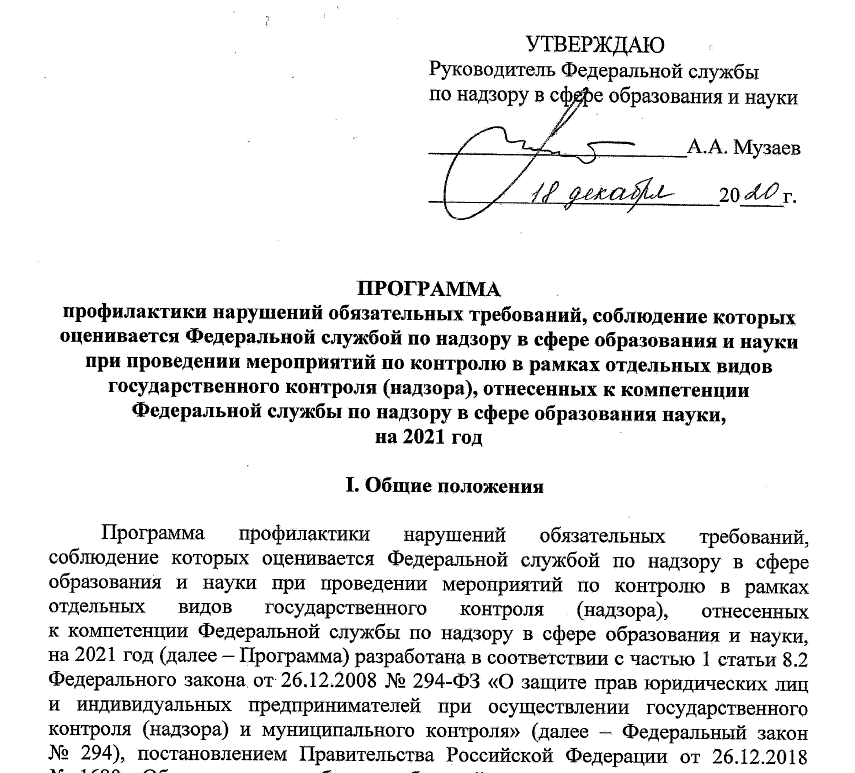 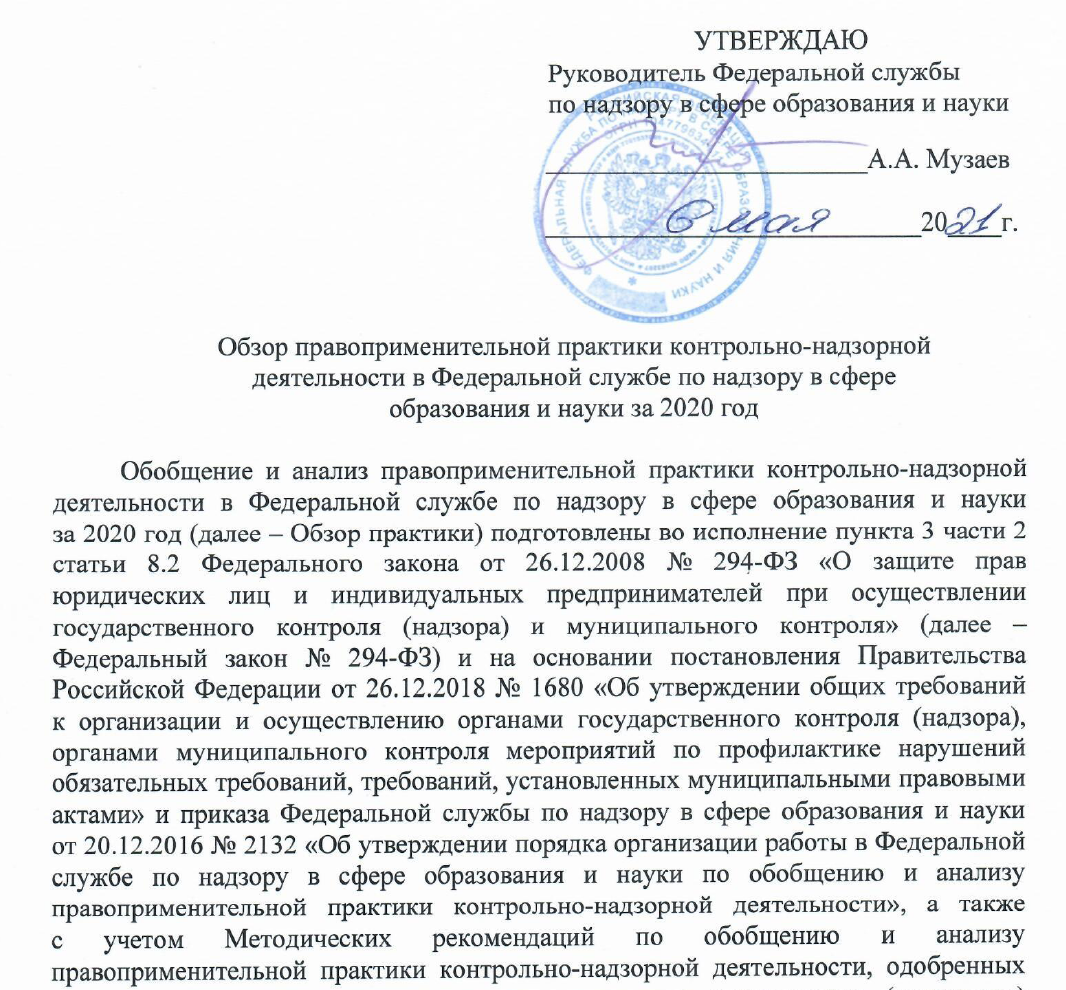 © Московский технический университет связи и информатики
Типовые нарушения обязательных требований в части, касающейся цифровизации
Нарушения при составлении договоров об оказании платных образовательных услуг;
Не размещена на официальном сайте в сети «Интернет» (или размещена не вся) необходимая информация;
На официальном сайте не представлена наглядная информация о структуре официального сайта;
Положение о конкурсной комиссии для проведения конкурса на замещение должностей научных работников, ее состав и порядок работы не размещены на официальном сайте;
© Московский технический университет связи и информатики
Типовые нарушения обязательных требований в части, касающейся цифровизации
ЭИОС не обеспечивает доступ обучающихся к рабочим программам дисциплин (модулей), практик, не фиксирует результаты освоения программы бакалавриата;
Отсутствие доступа к ЭИОС всем участникам образовательного процесса, к профессиональным базам данных, информационным справочным и поисковым системам, а также иным информационным ресурсам;
Наличие доступа детей к информации, причиняющей вред их здоровью и (или) развитию.
© Московский технический университет связи и информатики
Благодарю за внимание!
Контактная
информация
Скородумова Елена Александровна
начальник отдела «Приемная комиссия» МТУСИ,
к.ф.-м.н., доцент
+7 (495) 957-77-24
ТЕЛЕФОН
111024, г. Москва,
улица Авиамоторная, 8а
АДРЕС ОРГАНИЗАЦИИ
eas@mtuci.ru
E-MAIL
© Московский технический университет связи и информатики